Есенна приказка в
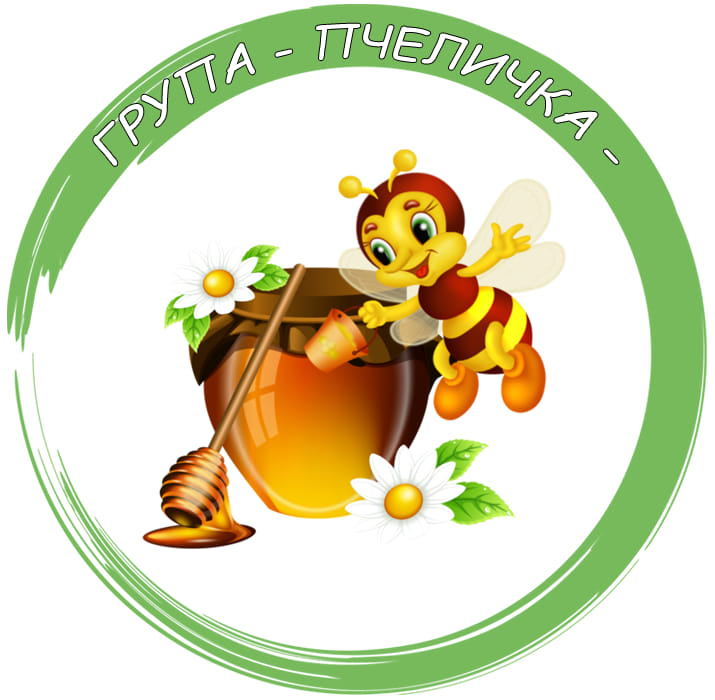 Обичам ябълки и круши,
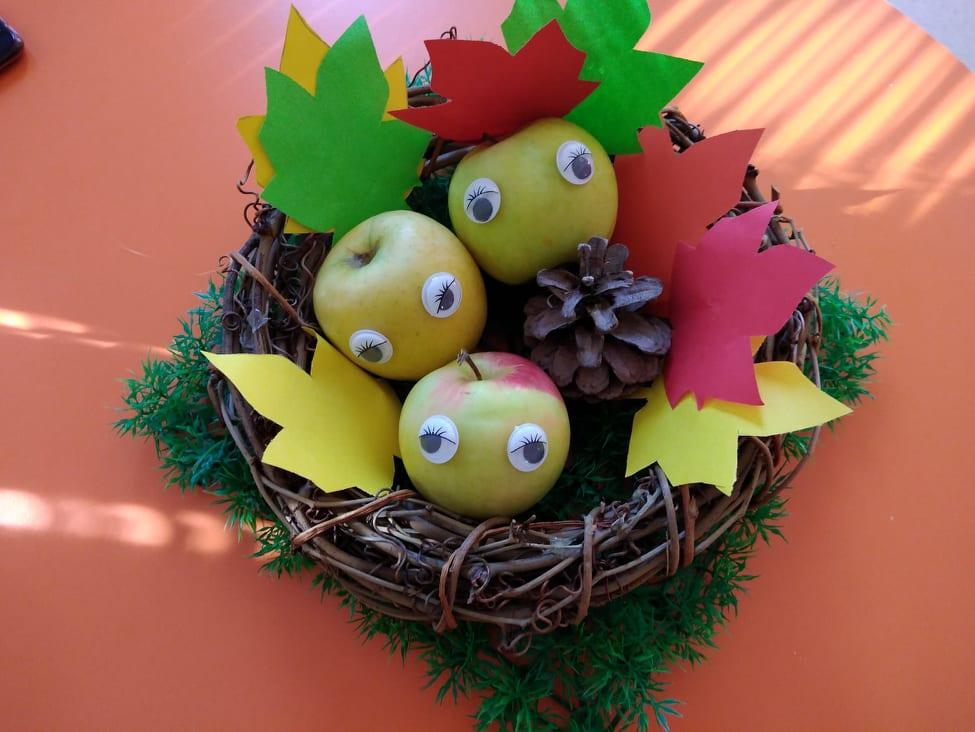 Обичам Зайо Дългоуши
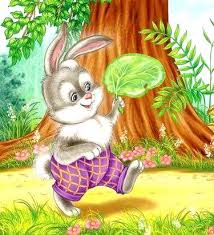 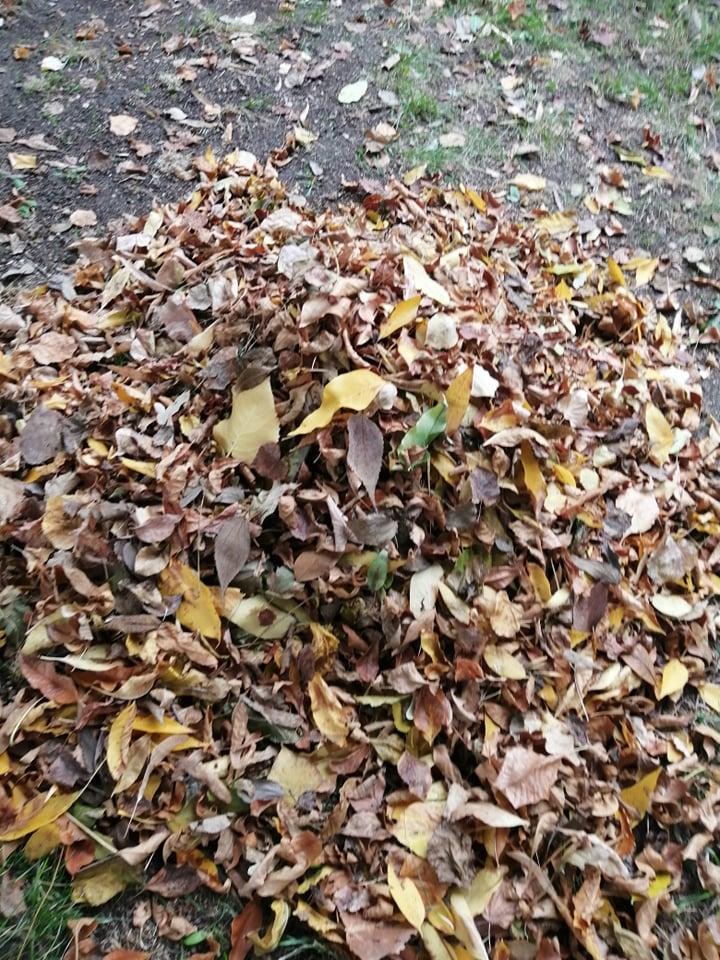 Обичам веселите птички
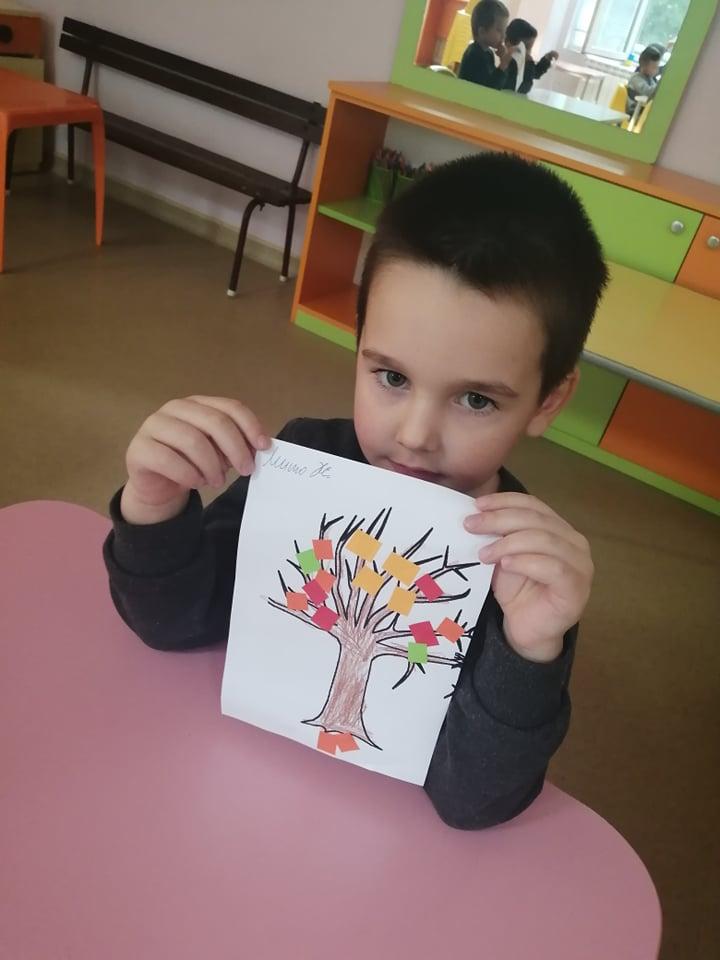 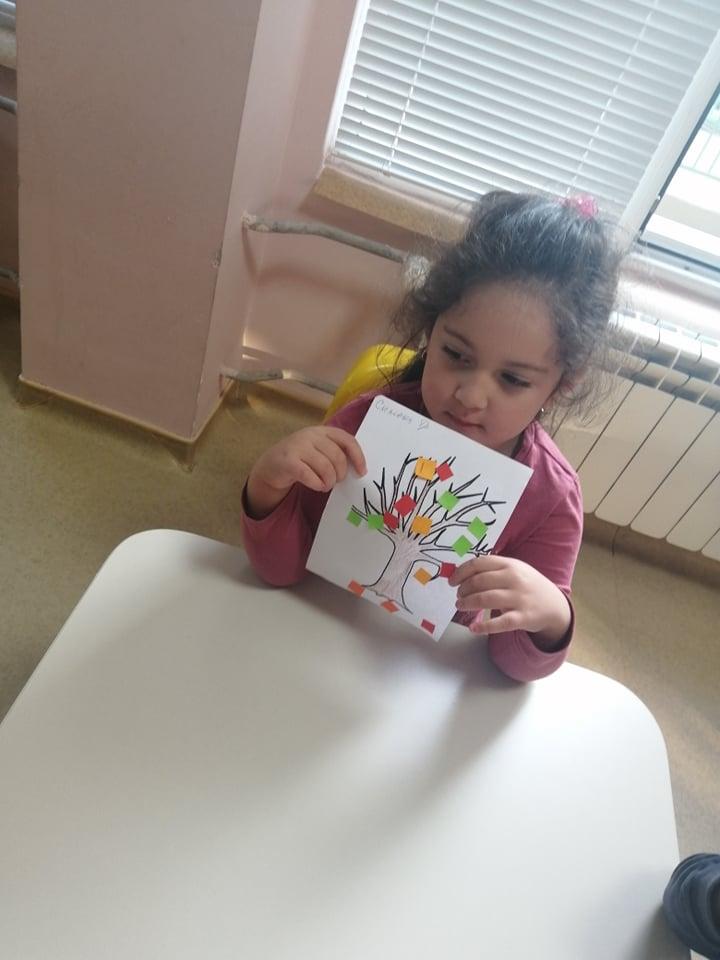 И ги рисувам с боички.
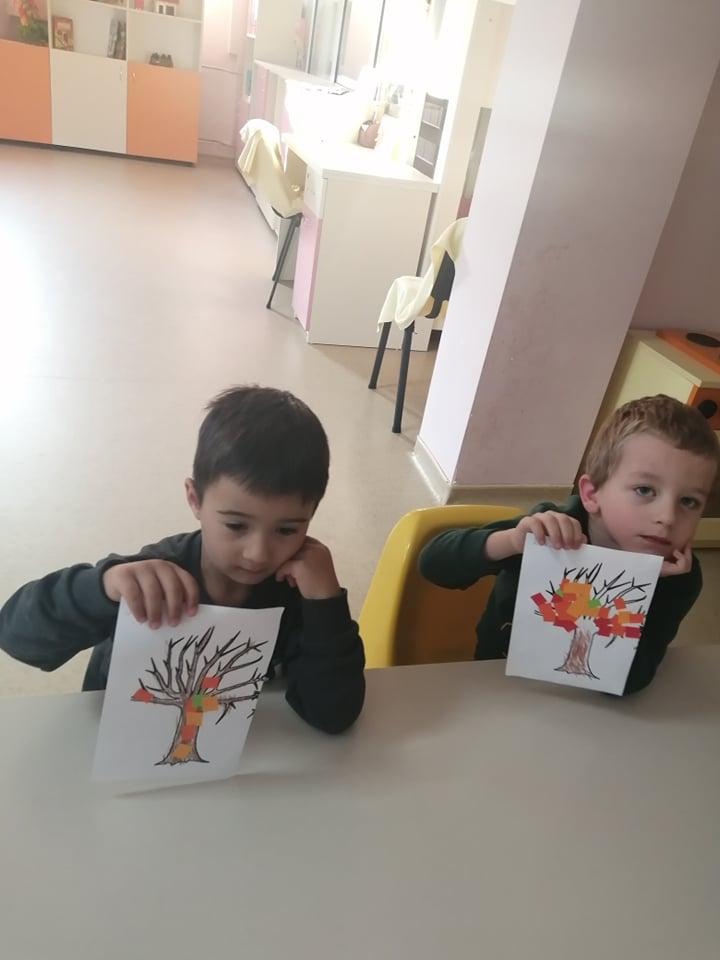 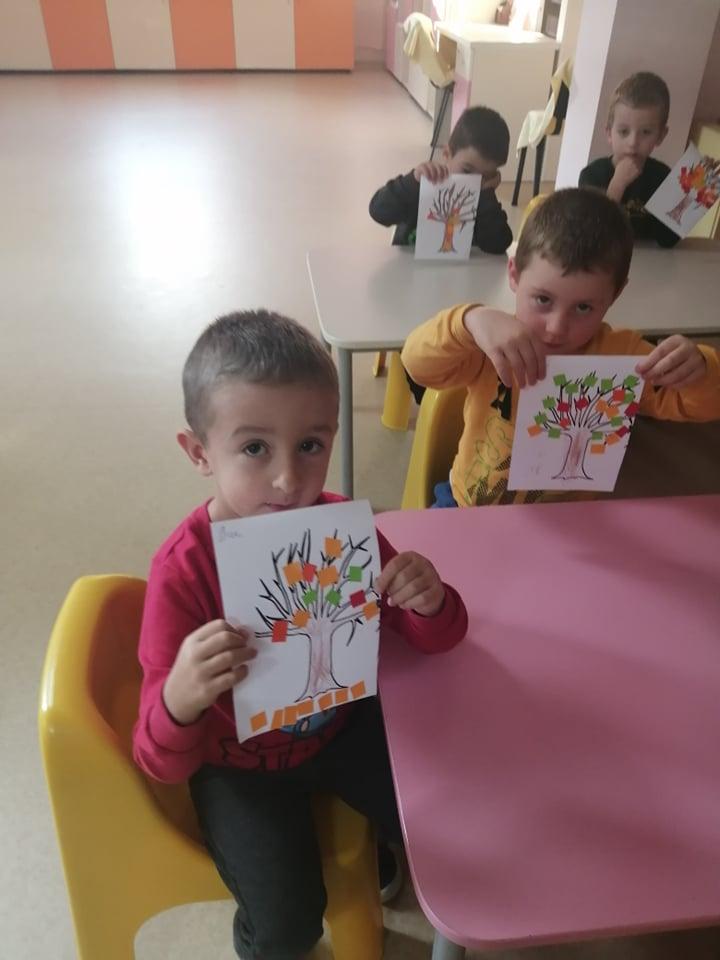 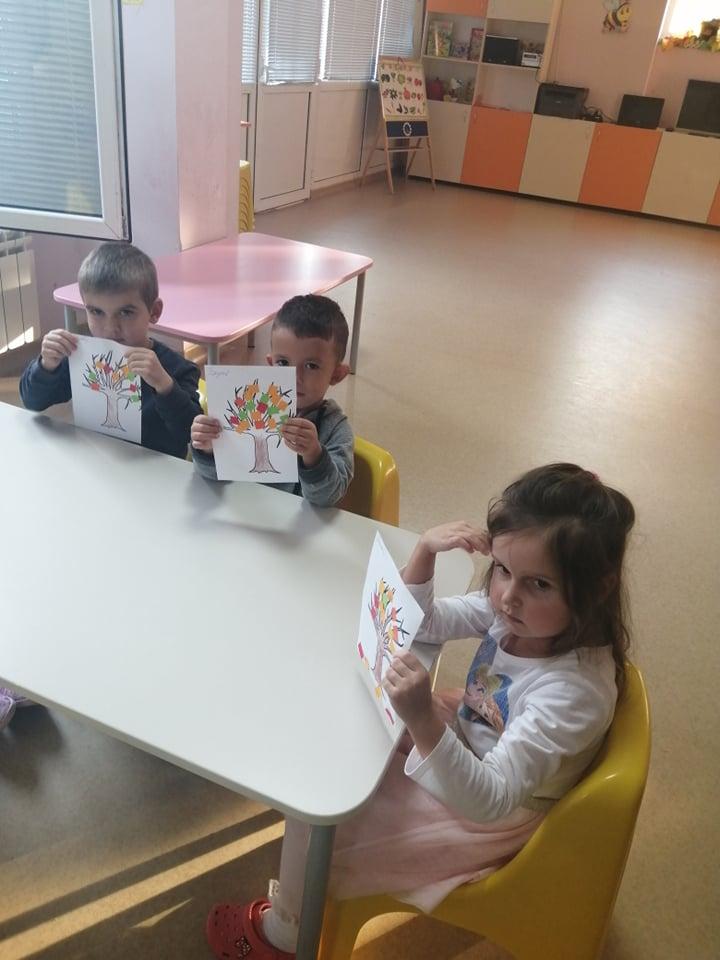 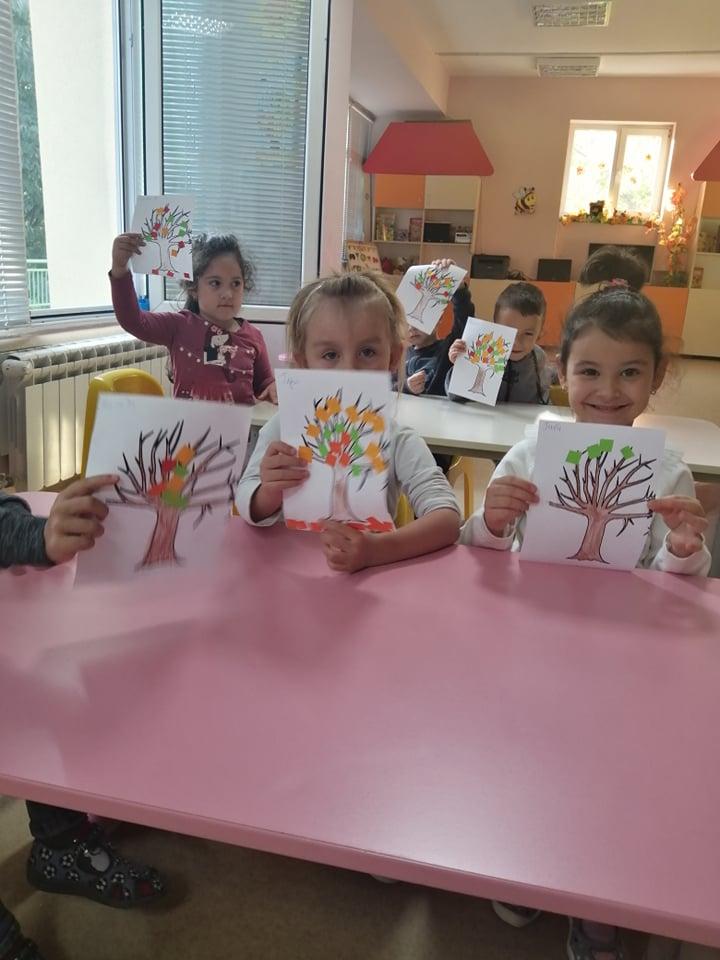 Обичам слънчеви разходки,
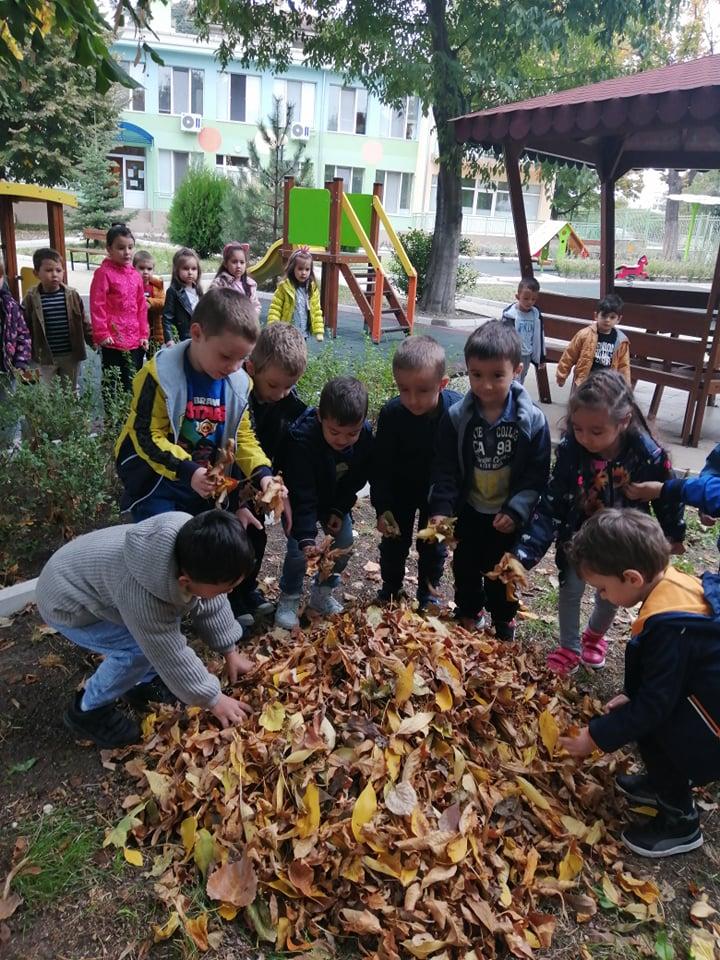 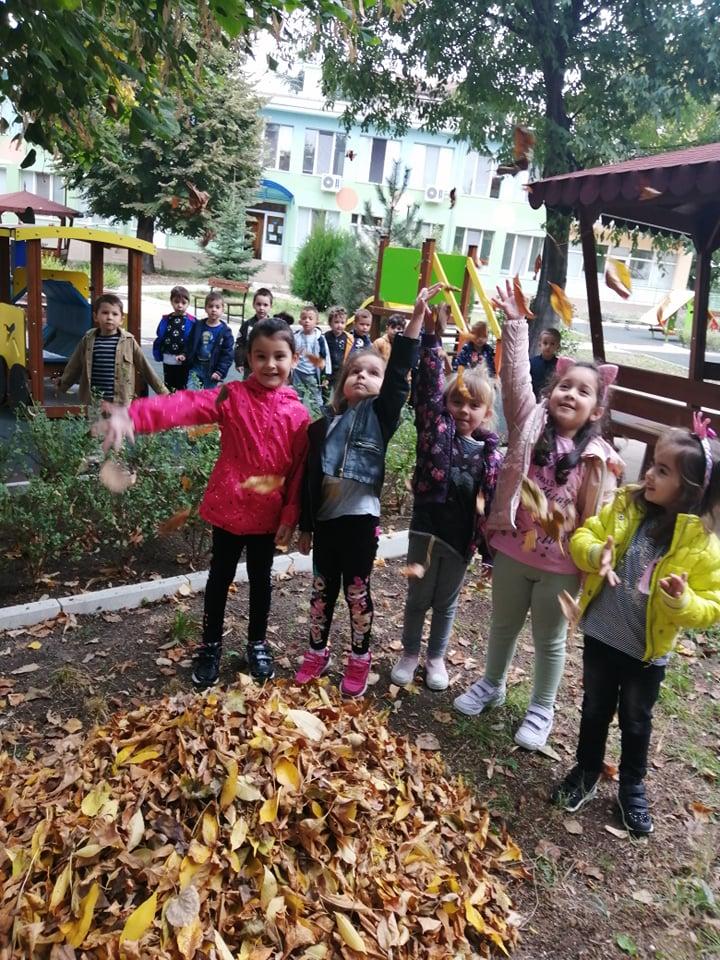 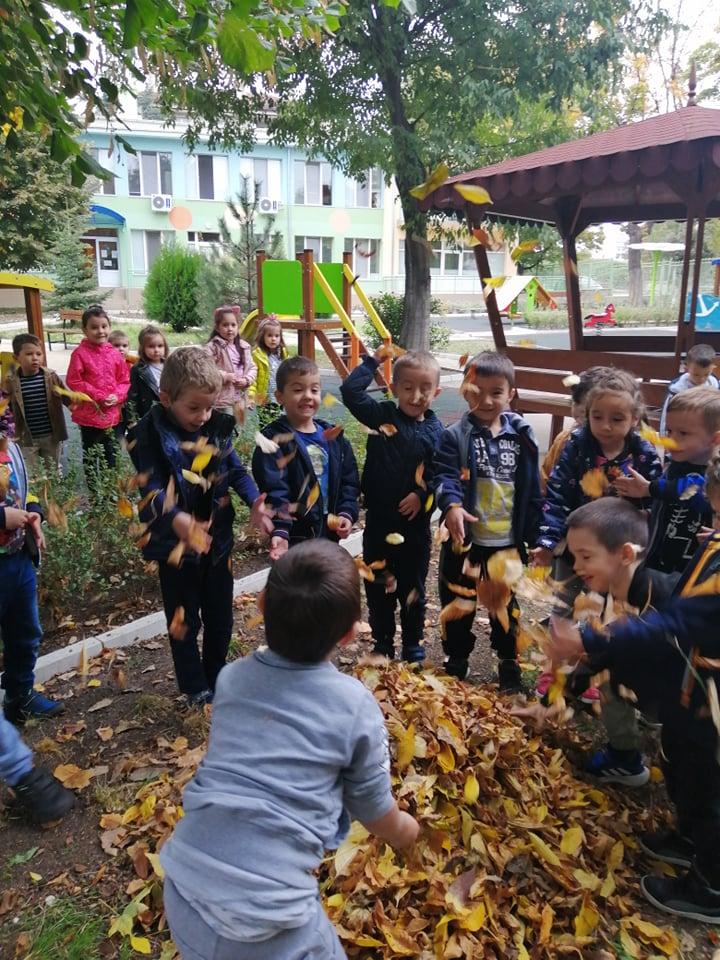 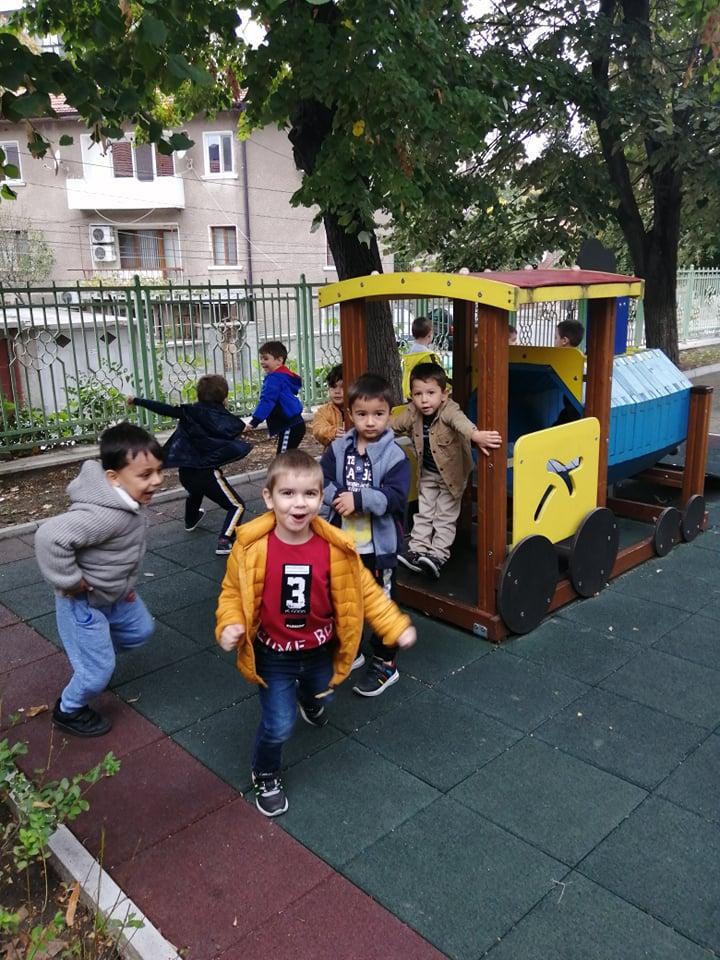 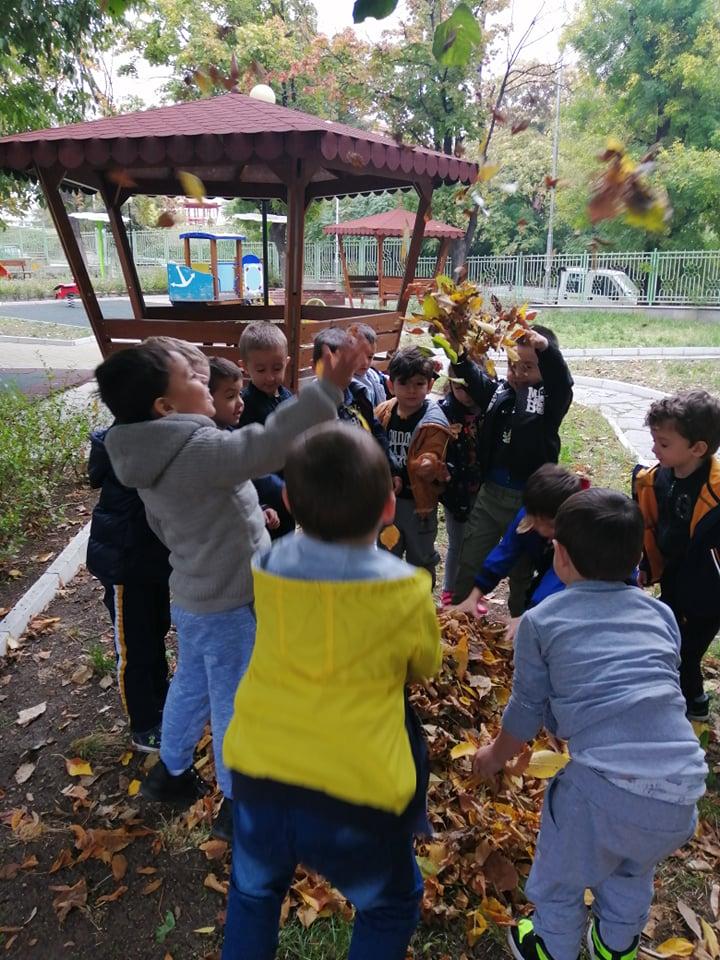 Морето с пясъци и лодки.
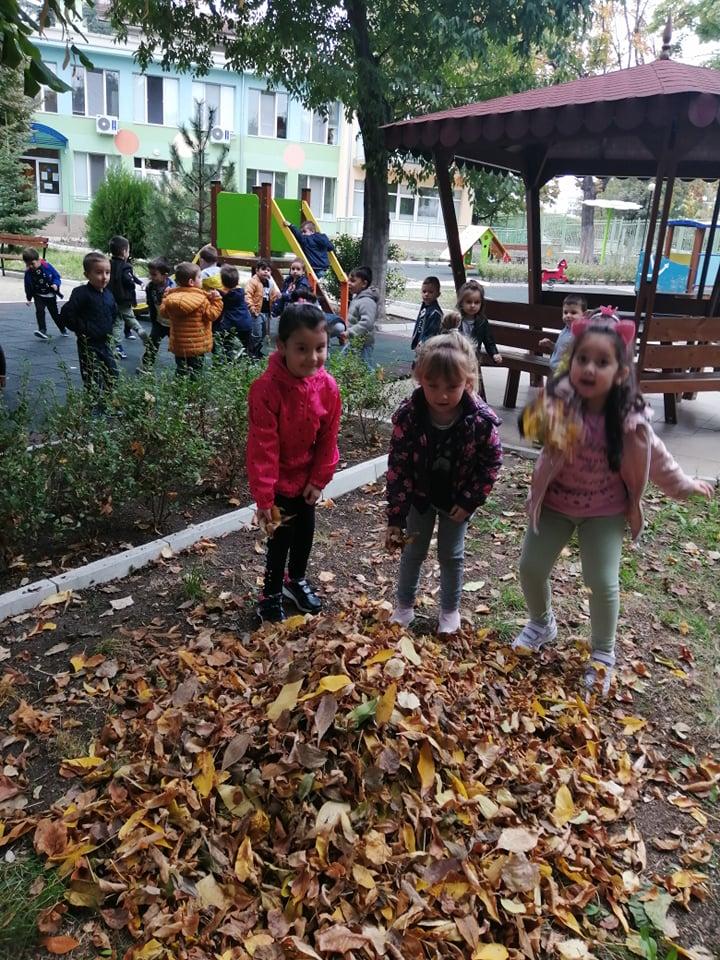 Обичам детската градина
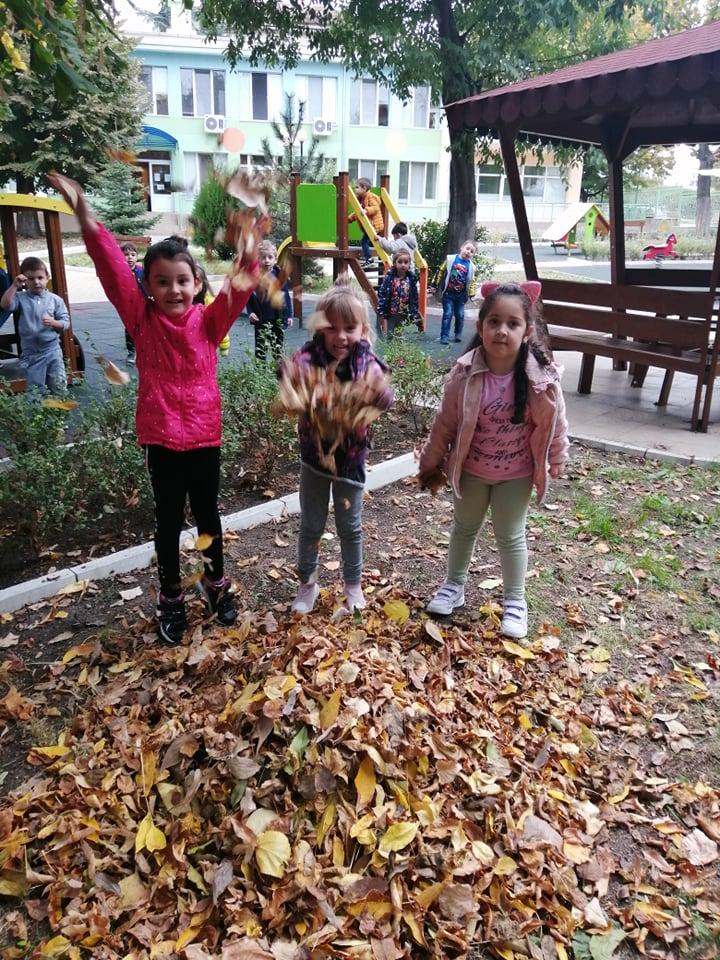 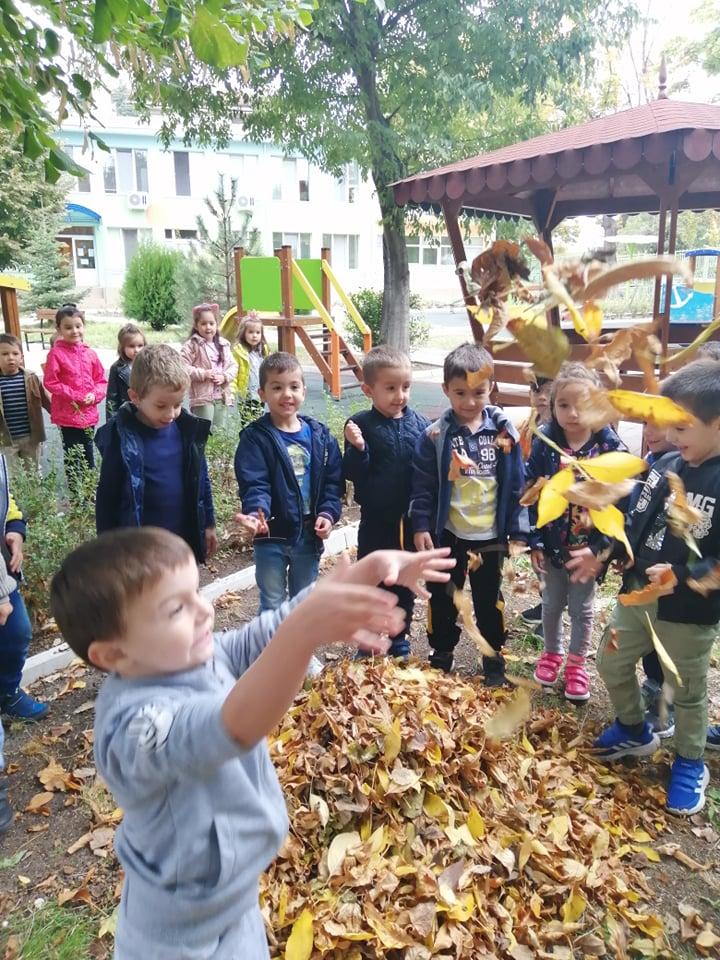 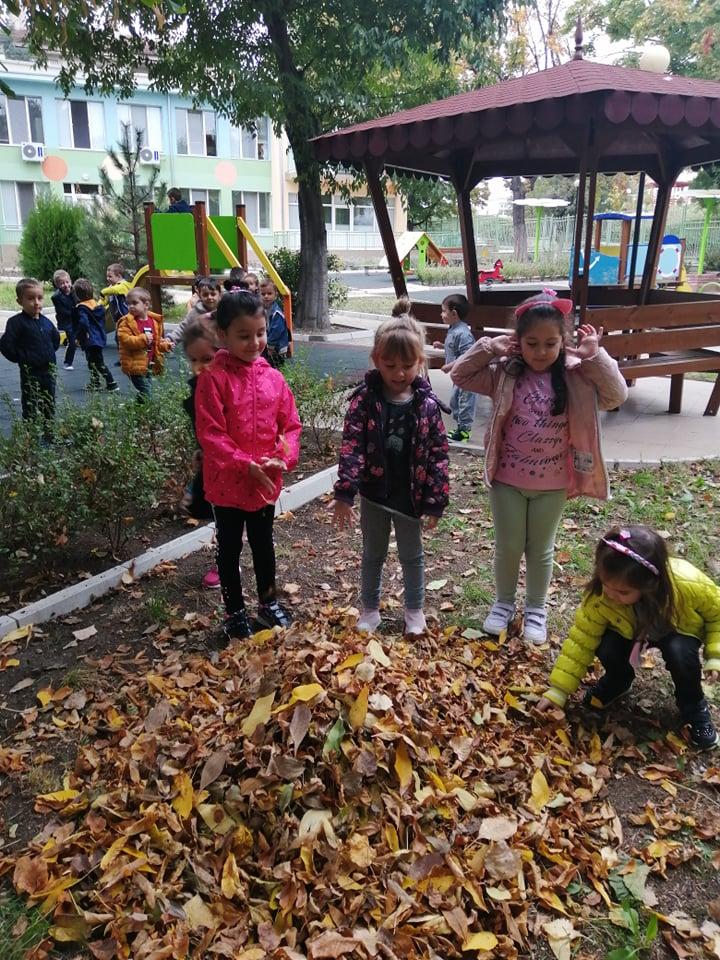 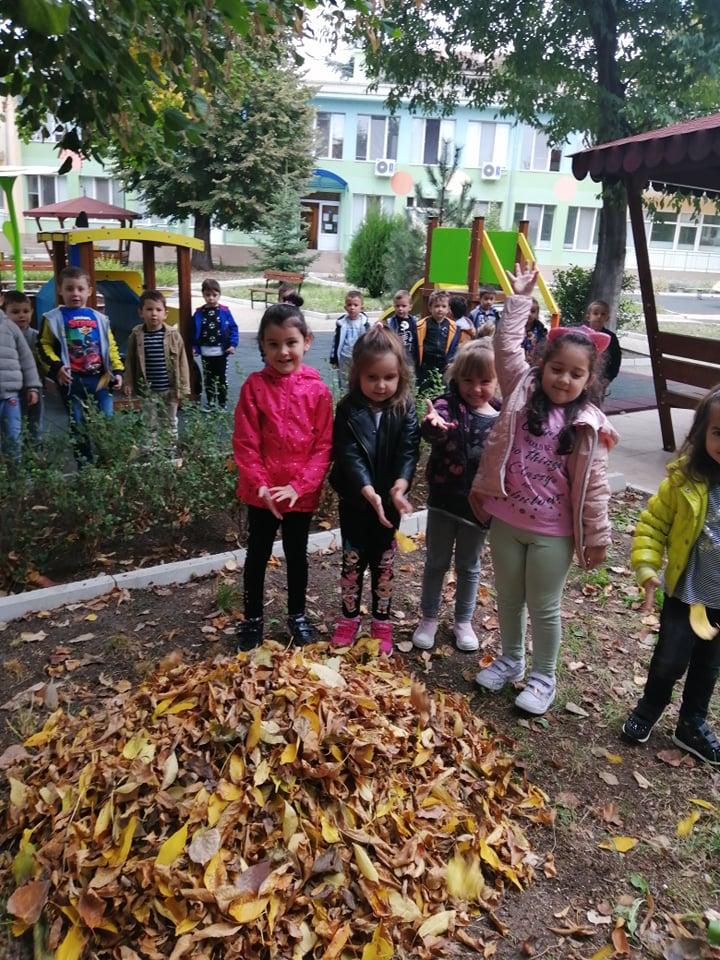 Благодаря !
Изготвили:
Весела Янкова
Петя Недялкова